Manajemen Krisis
Pertemuan 6
Saatnya kita membahas teori
2 Teori Komunikasi Utama Yang Relevan Untuk Analisis Krisis dari Sisi Public Relations
Stakeholder theory
Berfokus pada mengidentifikasi berbagai segmen audiens yang memiliki kepentingan dalam organisasi, kemudian menentukan tingkat kepentingan setiap audiens untuk memandu pemikiran strategis dan pilihan taktis kita.
Symmetrical Communication
Grunig & Hunt
Teori lainnya
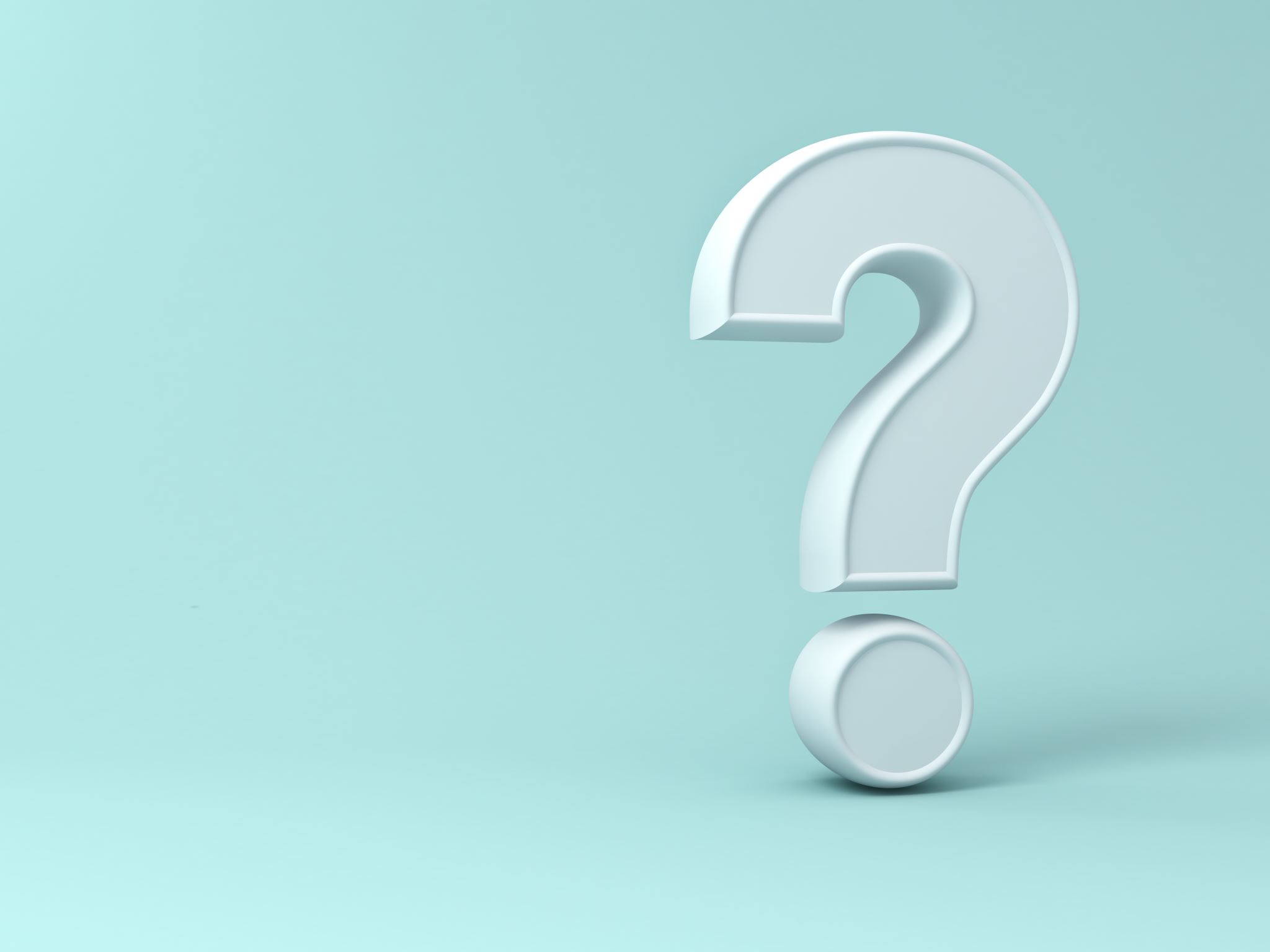 Ada pertanyaan menarik dari minggu lalu, tentang UU Cipta Kerja. Apakah akan berkembang menjadi krisis? Siapa yang bakal menghadapi krisis? Apakah pemerintah, ataukah parpol, ataukah para buruh? Atau siapa?
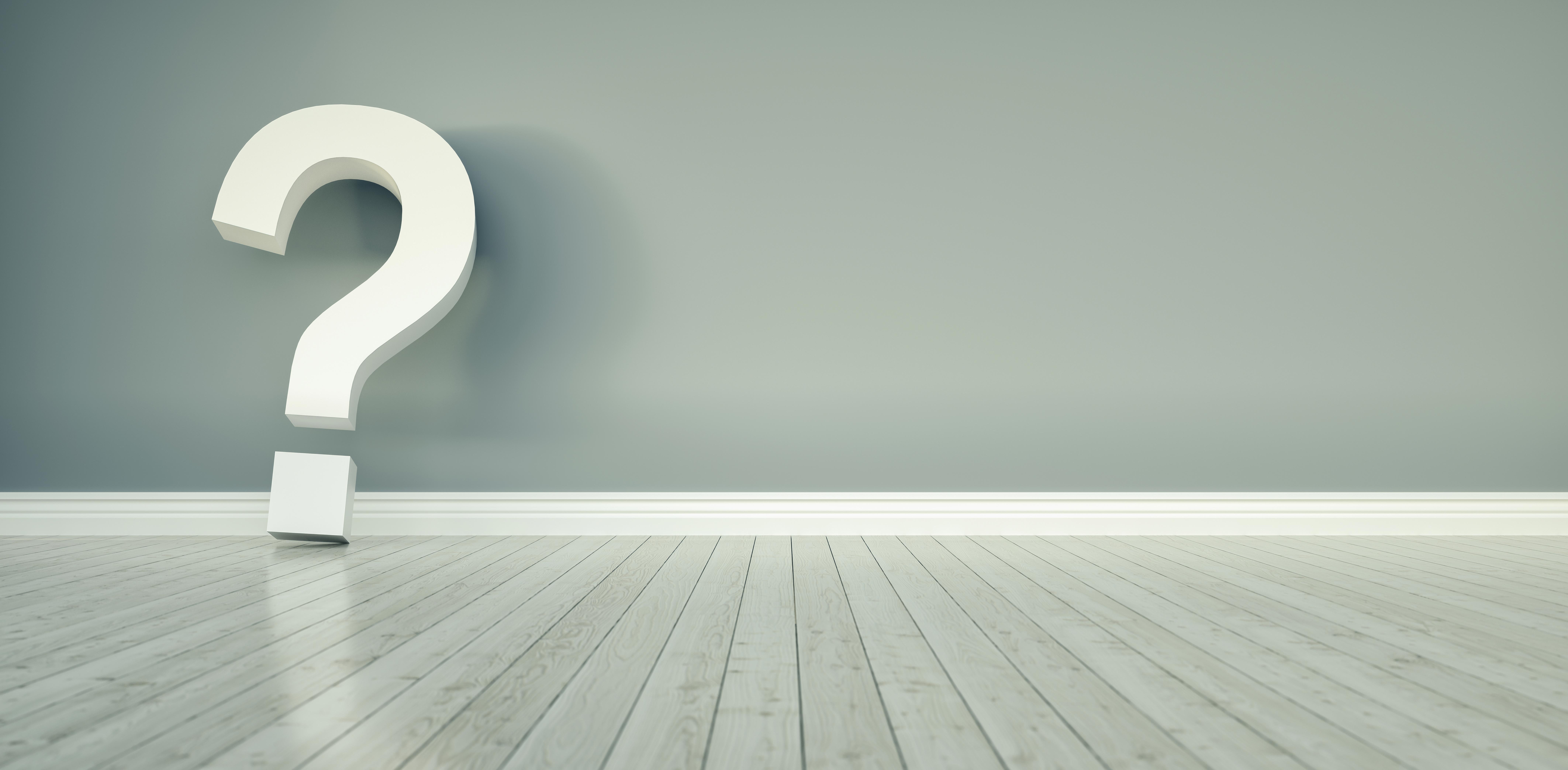 Bagaimana Anda bisa menganalisis peristiwa itu dengan pendekatan manajemen krisis?